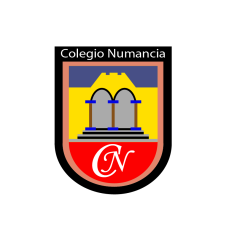 Colegio Numancia
Asignatura:  matemáticasClase  30 :  séptimo  básico
Objetivo: 
Representar y resolver inecuaciones.
Prof. Elizabeth Luna
Previo
Recordar  “Desigualdades”
Una desigualdad en matemática, es una relación que se da entre dos valores cuando éstos son distintos (en caso que sean iguales, lo que se tiene es una igualdad)
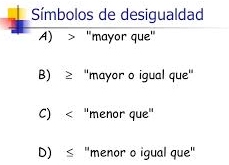 Tres es menor que cinco
3 < 5
Porque 3 está a la izquierda del 5 en la recta numérica
Un número “a” es menor que “b” 
 a < b
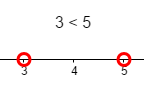 Bola abierta
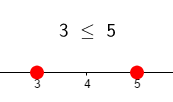 Bola cerrada
Cinco es mayor a tres
5 > 3
Porque 5 está a la derecha del 3 en la recta numérica
Un número “a” es mayor que “b” 
 a > b
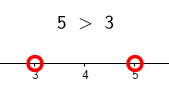 Bola abierta
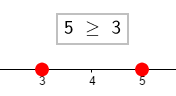 Bola cerrada
PRACTIQUEMOS LO ANTERIOR
En cada recta numérica, marcar lo expresado en las desigualdades dadas
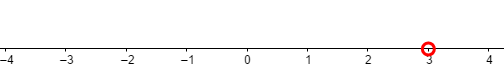 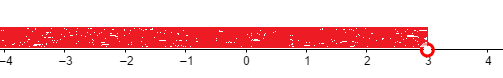 a)   y < 3
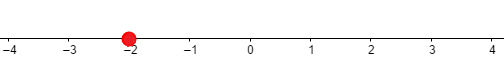 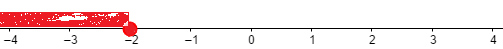 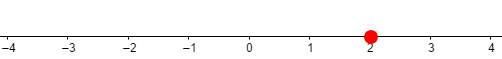 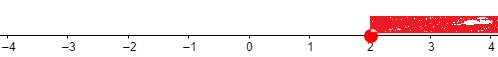 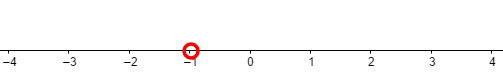 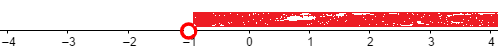 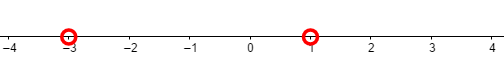 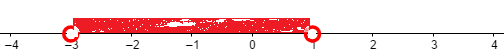 e)   -3 < x < 1
Página 102
Texto Guía
INECUACIONES
Una inecuación es una desigualdad en la que al menos uno de sus términos es desconocido
Ejemplo

             x + 2 < 40
Resolver una inecuación es encontrar todos los valores que la hacen verdadera. A esto lo llamaremos conjunto solución de la inecuación y lo representaremos con una expresión.
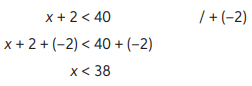 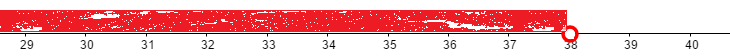 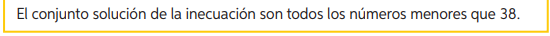 Página 103
Texto Guía
2. Escribe la inecuación representada en cada balanza. Considera que cada esfera es la incógnita y cada cubo representa una unidad.

3. Resuelve cada inecuación de la actividad anterior despejando la incógnita y utilizando operaciones inversas.
En la recta numérica:
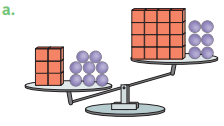 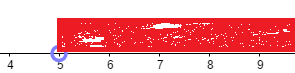 Significa que para que el lado izquierdo de la balanza siga siendo el más pesado,  las esferas deben pesar mas que cinco.
8e + 6 > 6e + 16
/-6
/-6e
8e > 6e + 10
2e  > 10
/:2
e  > 5
“e” es mayor a cinco
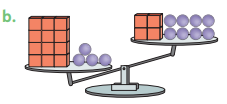 En la recta numérica:
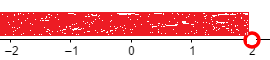 Significa que para que el lado izquierdo de la balanza siga siendo el más pesado,  las esferas deben valer menos que dos.
4e + 12 > 8e + 4
/-4
4e + 8  > 8e
/-4e
8  > 4e
/:4
2  > e
“e” es menor a dos
Si tomamos un número mayor a 2, la balanza quedaría más pesada al lado derecho y por lo tanto la desigualdad cambiaría de sentido, por lo tanto , estaría mal también.
Página 103
Texto Guía
A PRACTICAR!!!!!!!!!!
2. Escribe la inecuación representada en cada balanza. Considera que cada esfera es la incógnita y cada cubo representa una unidad.

3. Resuelve cada inecuación de la actividad anterior despejando la incógnita y utilizando operaciones inversas.
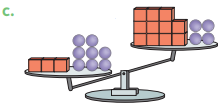 Si x = 2
19   =  19
Las esferas no pueden pesar 2 kls porque la balanza se equilibraría y entonces estaríamos trabajando con ecuaciones
3 + 8x  > 11 + 4x
/ -3
8x > 8 + 4x
/ -4x
4x > 8
/ :4
x > 2
Las esferas deben pesar más de 2 kilos (es decir desde 2,00000000000…..1 en adelante
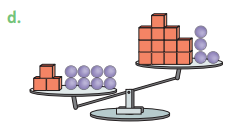 3 + 8x  > 12 + 4x
/ -3
8x > 9 + 4x
/ -4x
4x > 9
/ :4
x > 9:4
x > 2,25
Las esferas deben pesar más de 2 ,25 kilos (es decir desde 2,26 en adelante)
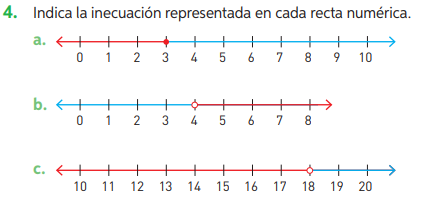 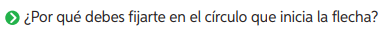 6. Resuelve, representa la solución de forma gráfica y 5 números que sean solución de cada inecuación. . 

    a.       100 < 70 + 2w
b.     5h – 10 < 10
/ +10
c.      5x + 1 > 26
/ -1
/ -70
5x  > 25
/ :5
/ :2
/ :5
30 < 2w
5h < 20
15 < w
x  > 5
h < 4
h debe ser menor a 4
x debe ser mayor a 5
W debe ser mayor a 15
/ -6
d.     6y + 6 > 6
e.      4x + 4 > x + 16
/ -4
4x  > x + 12
/ -x
6y > 0
/ :6
/ :3
3x  >  12
x  >  4
y > 0
x debe ser mayor a 4
y debe ser mayor a 0
8. Comprueba si los valores dados pertenecen al conjunto solución de la respectiva inecuación. 

    a.     x = 3 ;  en      3x + 7 > 10                     b.   x = 0 ;   en          40 + 10x > 50
FALSO!!!!!!!!!!!!
Si x =3, el lado izq. Sigue siendo más pesado que el derecho, luego el 3 pertenece al cjto solución de la inecuación dada
0 NO ES PARTE DEL CJTO SOLUCIÓN
c.    x = 1  ; en       2x – 7 < 0
d.    x = 0,1  ;  en          0,1x + 0,1 > 0,01
VERDADERO!!!!!!!  LUEGO EL 0,1 ES PARTE DEL CONJUNTO SOLUCIÓN
VERDADERO!!!!!!!  LUEGO EL -5 ES PARTE DEL CONJUNTO SOLUCIÓN
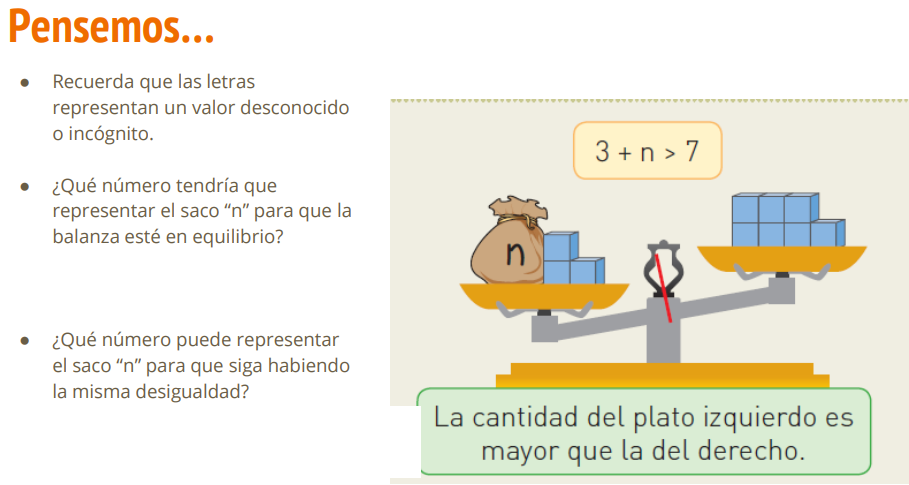 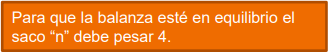 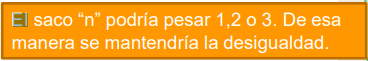 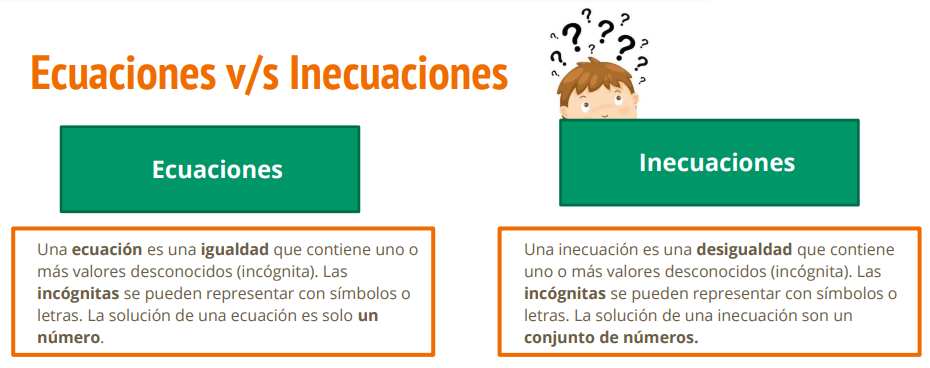 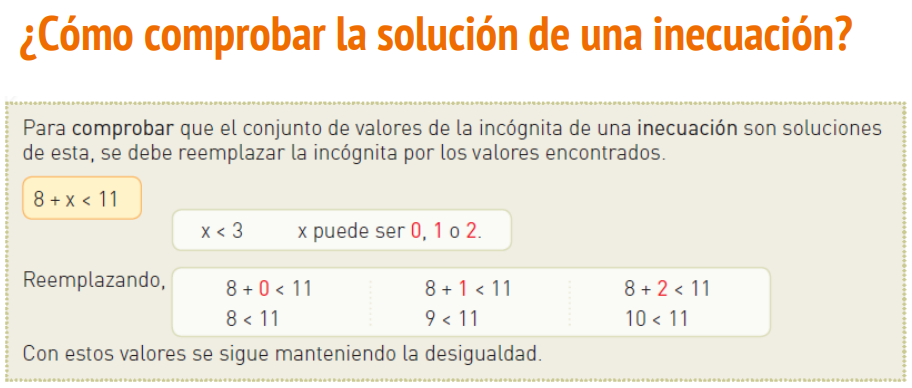